NMR SPECTROSCOPY
                                NAME OF INSTRUCTER : U.NITHYA M.Sc., M.Phil.,
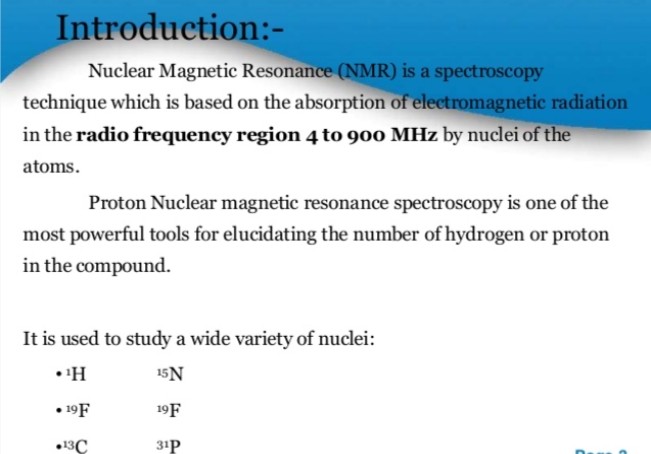 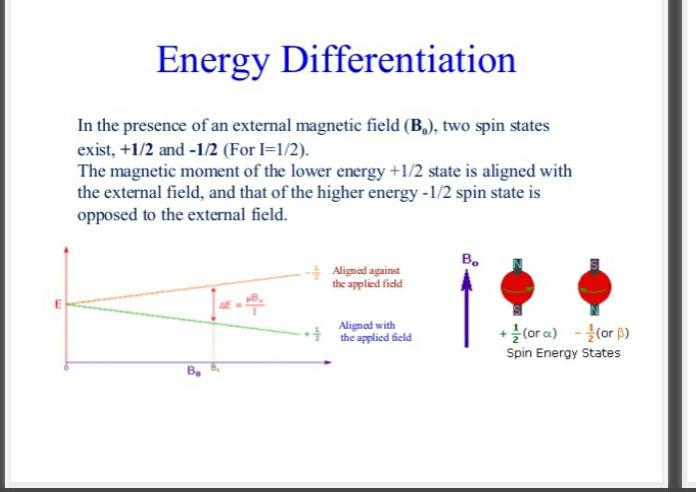